TRONCAL DEL MAGDALENA
CONCESION 2.
SABANA DE TORRES - CURUMANÍ
Noviembre de 2021
Troncal del Magdalena - Concesión 2       
Sabana de Torres (Puente Rio Sogamoso) – Curumaní
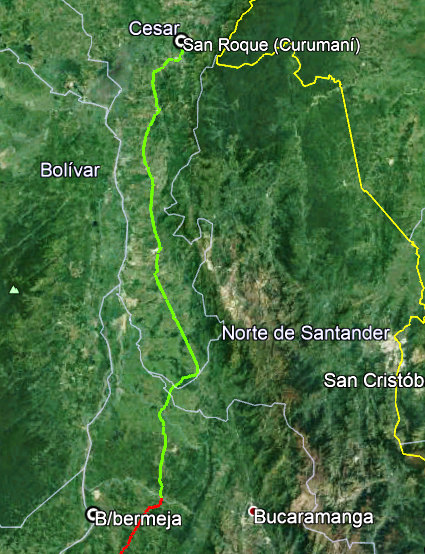 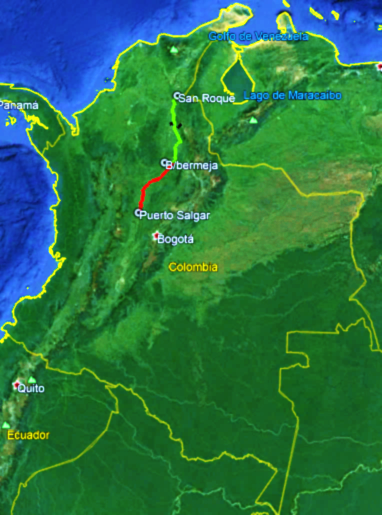 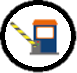 Peaje  Pailitas
Peaje  Morrison
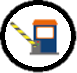 Peaje  La Gómez
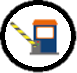 * Las longitudes corresponden a calzada equivalente
Descripción de Unidades Funcionales
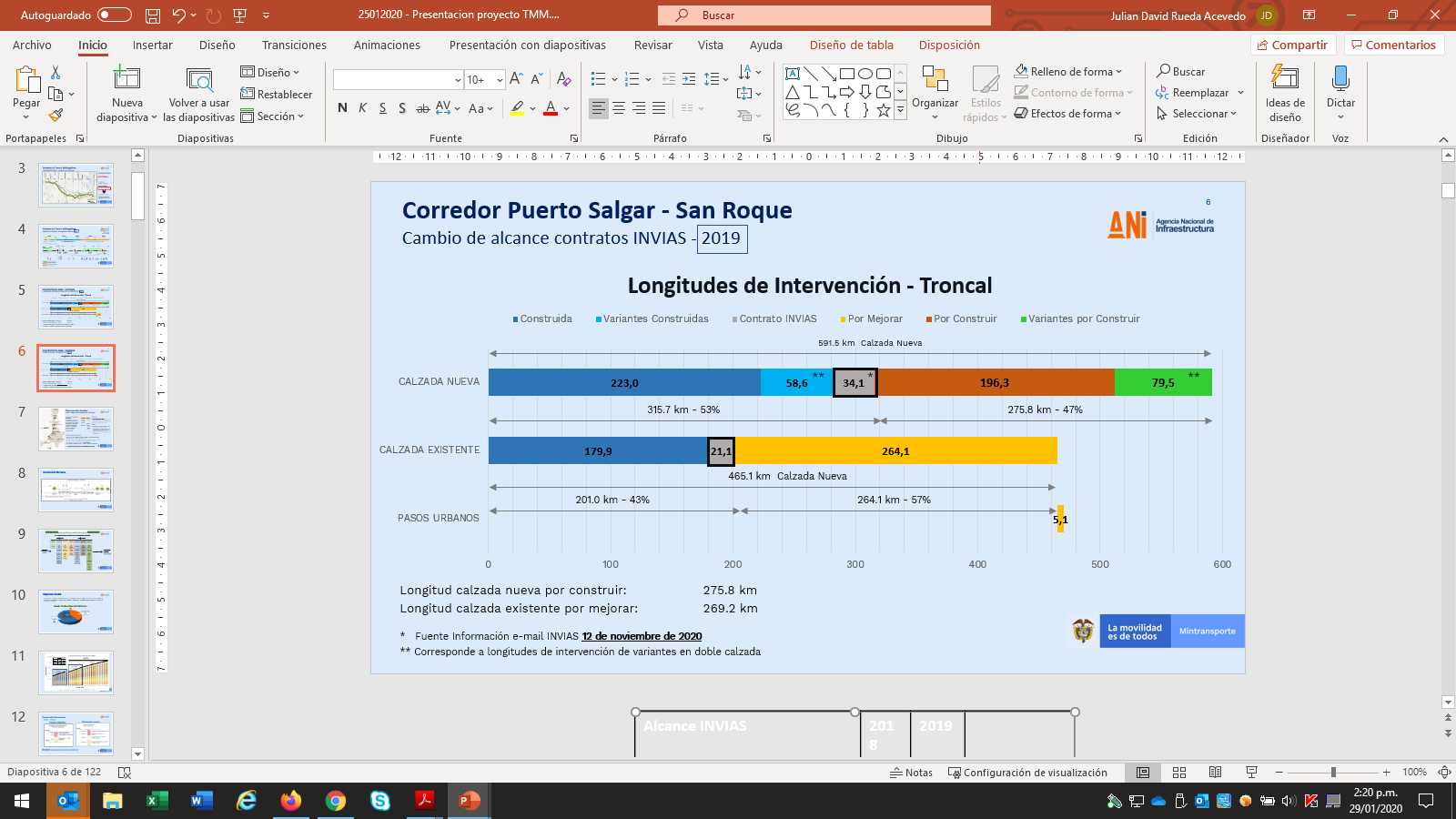 VARIANTES CONCESION 2
Riesgos del Proyecto
Riesgos del Proyecto
Riesgos del Proyecto
Riesgos del Proyecto